Zespół  Edukacyjny  nr 9 w  Zielonej  Górze
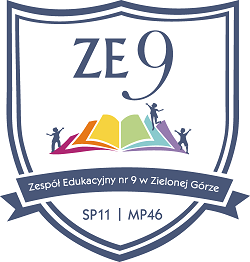 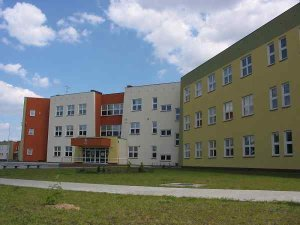 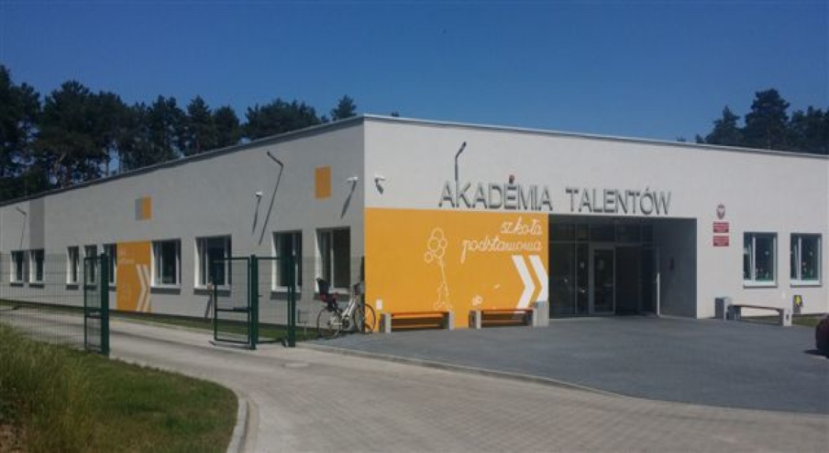 Szkoła Podstawowa nr 11z Oddziałami Integracyjnymi
im. Kornela Makuszyńskiego 
w Zielonej Górze
Miejskie Przedszkole nr 46
Akademia Talentów 
w Zielonej Górze
NASZA SZKOŁA  I  NASZE PRZEDSZKOLE  
SĄ PIĘKNE, ZDROWE I BEZPIECZNE
REALIZACJA  CELÓW  PRIORYTETOWYCH W  ROKU  SZKOLNYM  2020/21
Wyłoniony problem priorytetowy
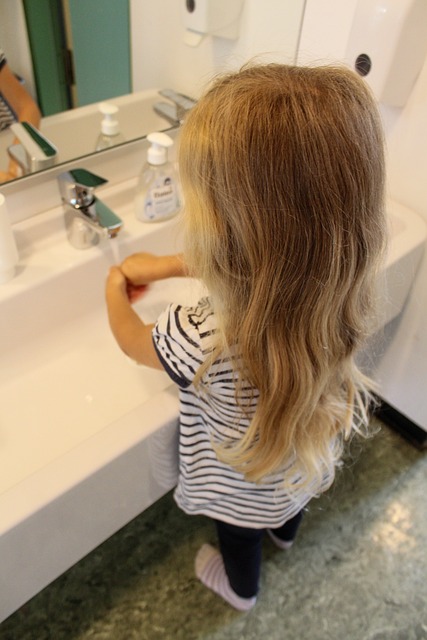 Okres pandemii i reżimu sanitarnego oraz wytyczne Ministra Zdrowia spowodowały, iż duży nacisk został nałożony na dbałość o zdrowie i przestrzeganie zasad higieny. Zauważono, że dzieci nie mają nawyku mycia rąk po korzystaniu z toalety oraz przychodziły do szkoły z objawami choroby.
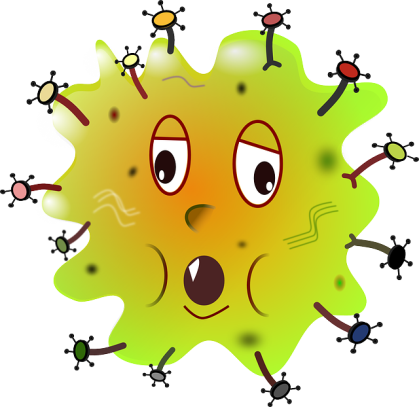 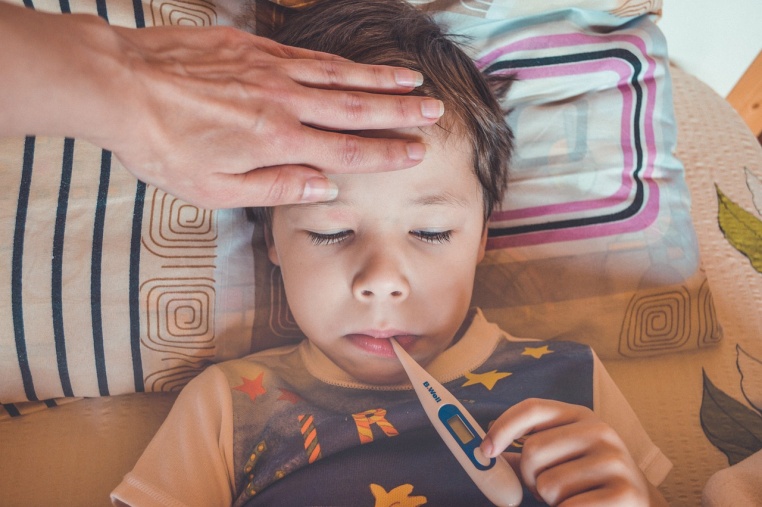 DZIAŁANIA W ZAKRESIE PROMOCJI ZDROWIA – 2020/21
Mega Misja-bezpieczny Internet
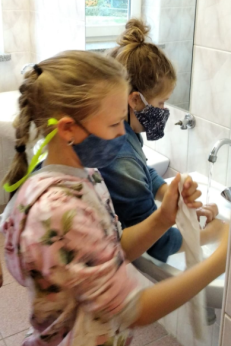 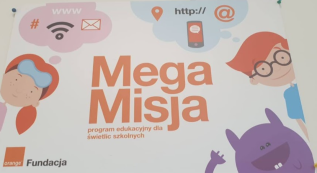 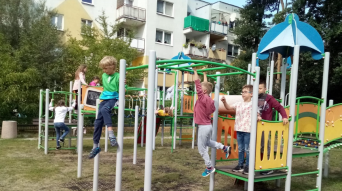 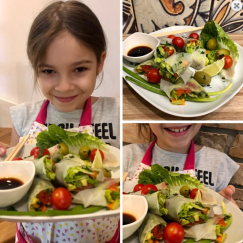 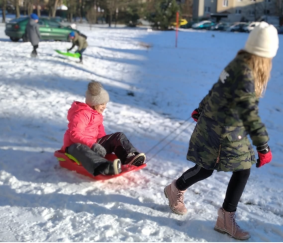 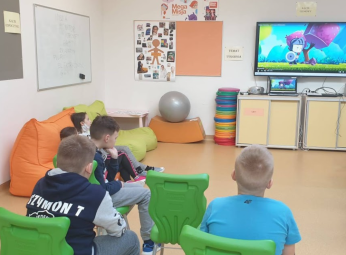 Niedobry wirus
Zabawy na świeżym powietrzu
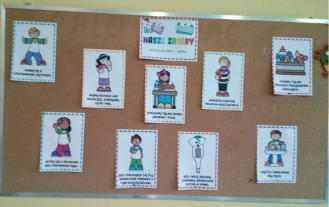 Zdrowie 
na talerzu
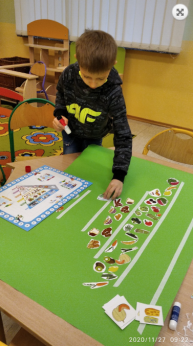 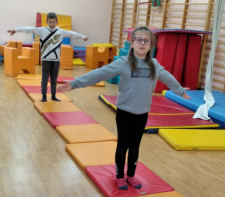 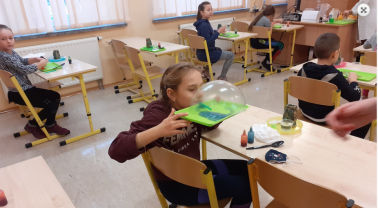 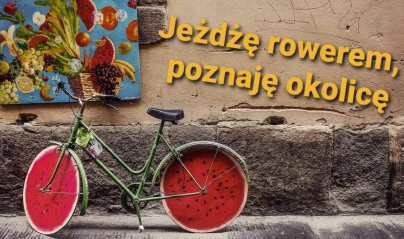 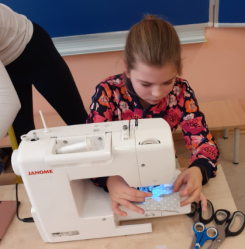 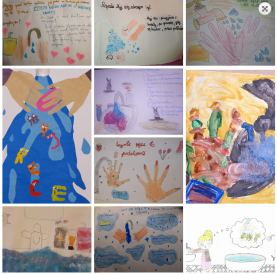 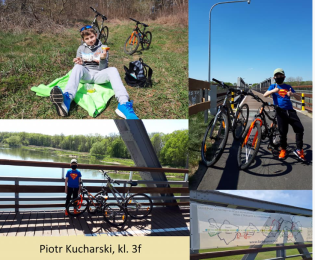 Zdrowym być, 
zdrowo żyć
Ferie w szkole
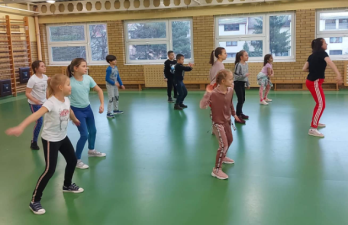 Jeżdżę rowerem, poznaję okolice
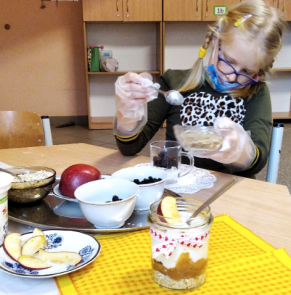 Czyste rączki mam, bo o zdrowie dbam
Nie marnuj jedzenia
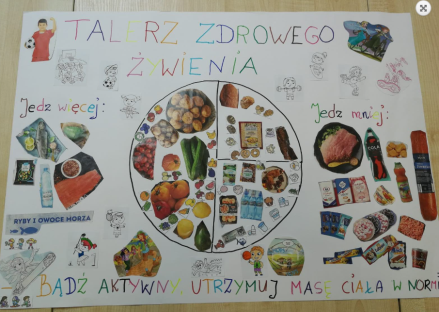 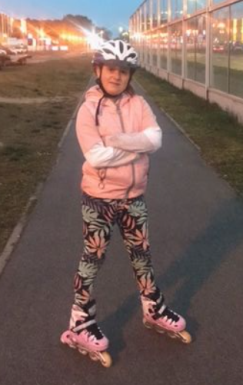 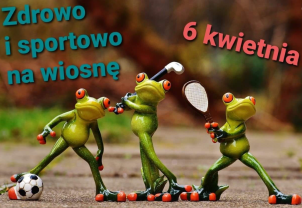 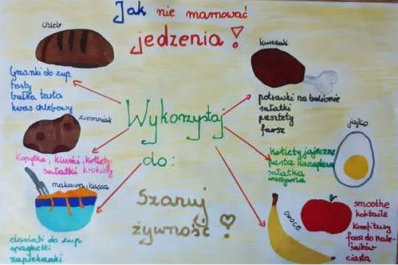 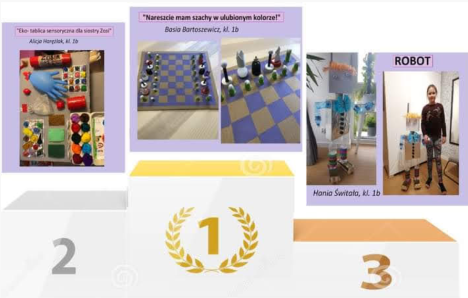 Zdrowo i sportowo
na wiosnę
Talerz zdrowego żywienia
Ekozabawka
DZIAŁANIA W ZAKRESIE PROMOCJI ZDROWIA – 2020/21
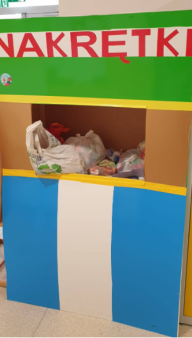 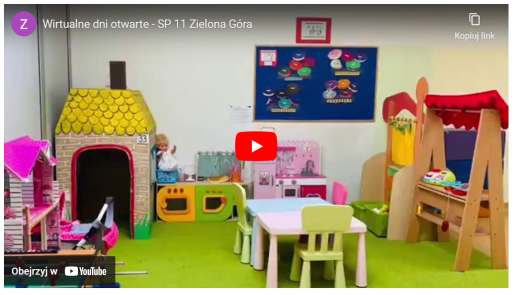 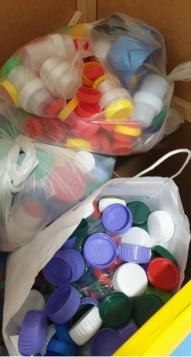 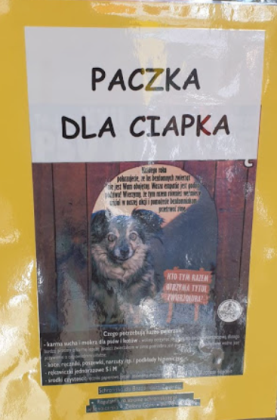 Paczka dla
 Ciapka
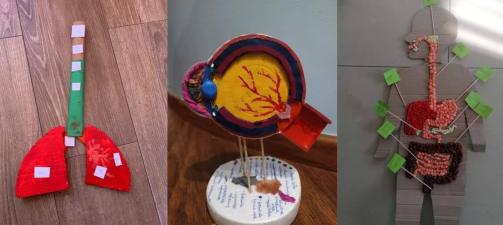 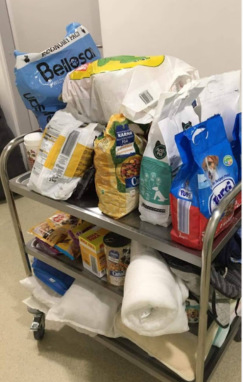 Projekt- Człowiek
Wirtualne Dni Otwarte
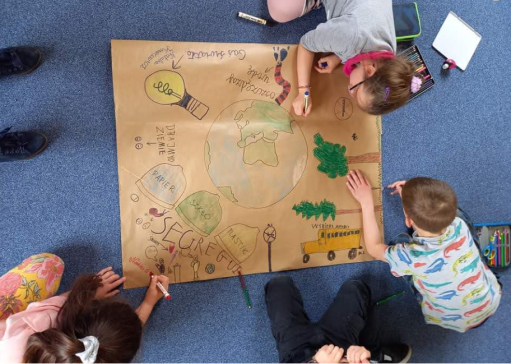 Zbieramy nakrętki i baterie
Dzień 
Ziemi
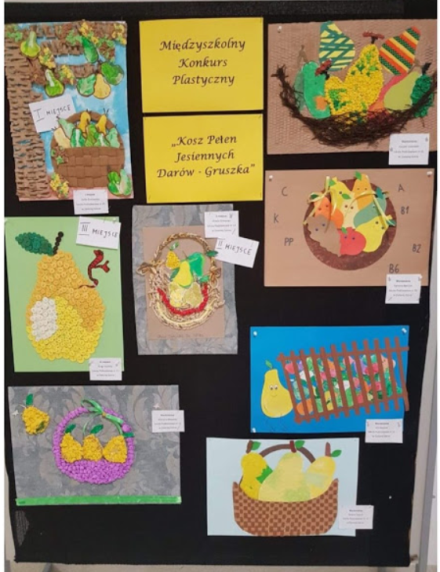 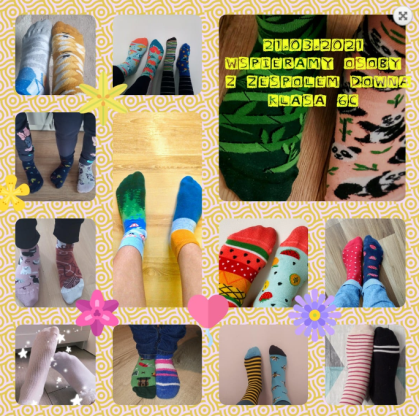 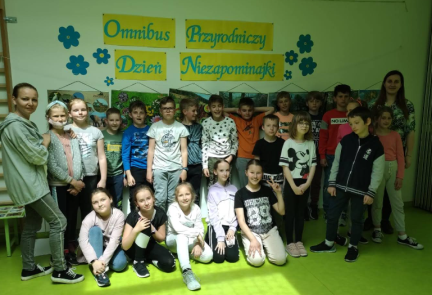 Dzień 
kolorowej 
skarpetki
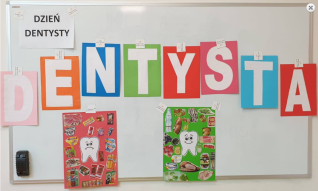 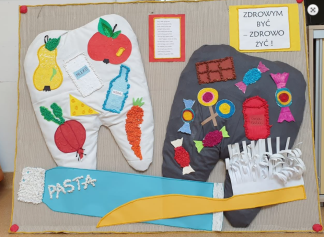 Omnibus przyrodniczy
Kosz pełen jesiennych darów
Dzień 
Dentysty
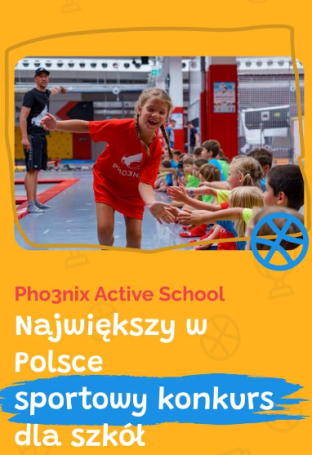 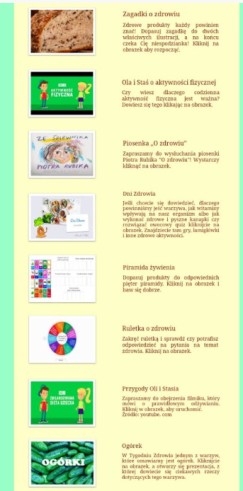 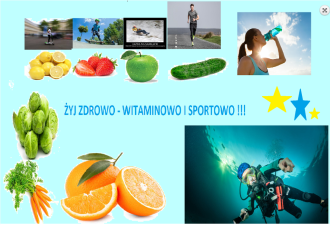 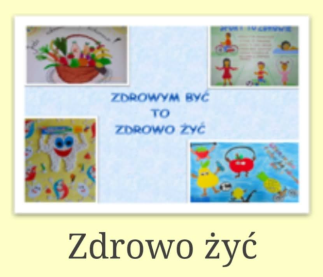 Odkrywamy sportowe talenty
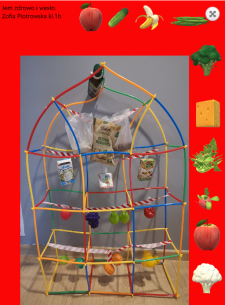 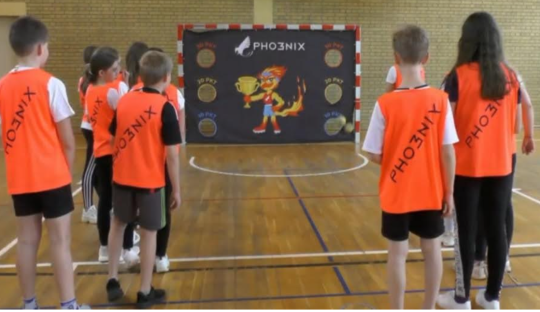 Promotor
zdrowia
Nauka
zdalna
REALIZACJA  CELÓW  PRIORYTETOWYCH W  ROKU  SZKOLNYM  2021/22
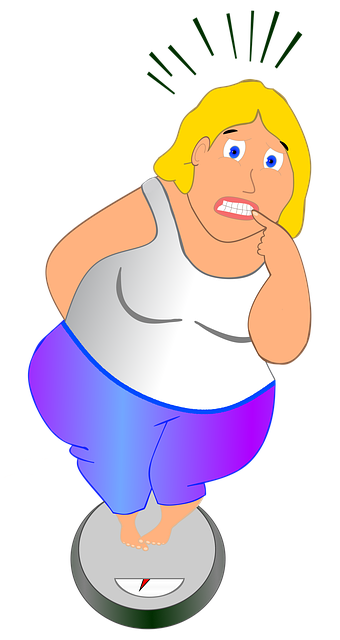 Wyłoniony problem priorytetowy
Przesiewowe ważenie uczniów, sprawdzenie wzroku i wypełnienie bilansów zdrowia ucznia przez pielęgniarkę szkolną oraz sugestie członków szkolnego zespołu do spraw promocji zdrowia wskazały, iż wielu uczniów ma nadwagę i wady postawy. Lockdown i zdalne nauczanie spowodowały mniejszą aktywność fizyczną, co miało wpływ na wzrost nadwagi i otyłości wśród uczniów.
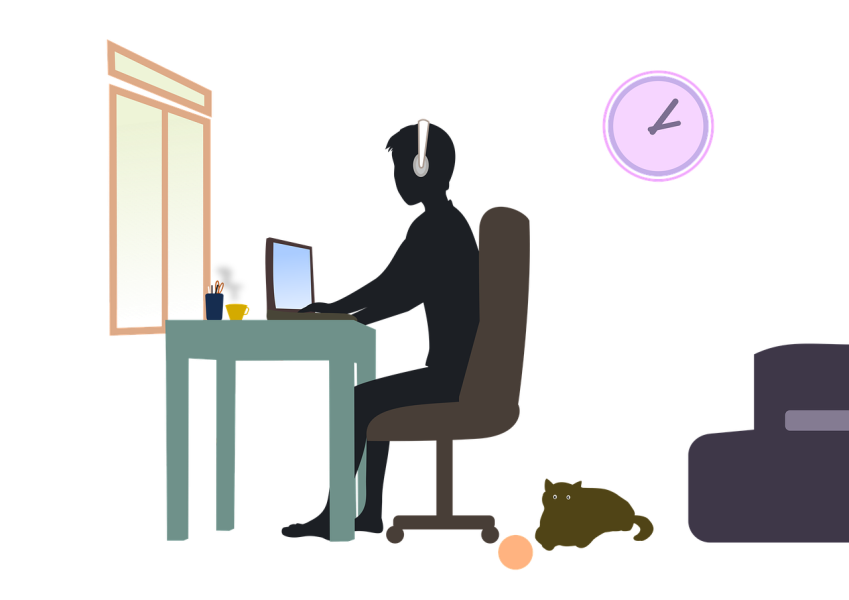 DZIAŁANIA W ZAKRESIE PROMOCJI   ZDROWIA – 2021/22
Andrzejki tradycyjnie i na sportowo
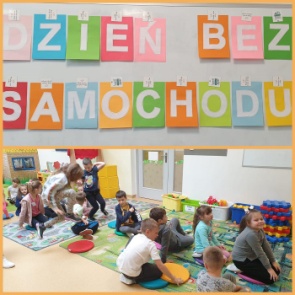 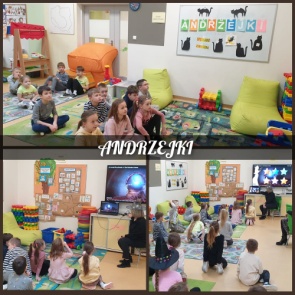 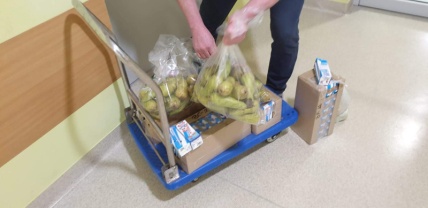 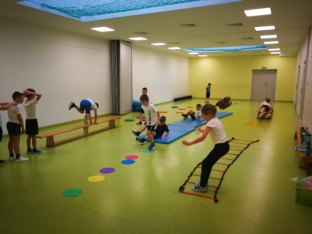 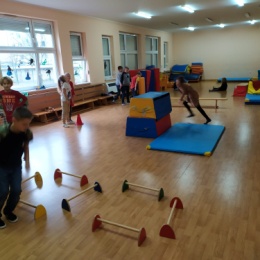 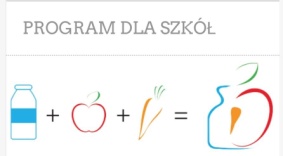 Program dla szkół
Aktywny powrót 
do szkoły
Dzień bez samochodu
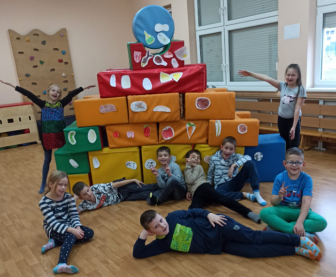 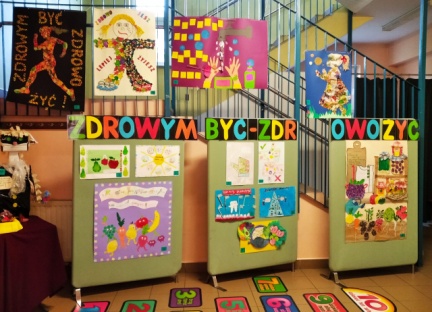 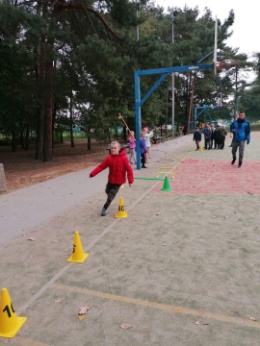 Zdrowie promujemy i o zdrowie dbamy
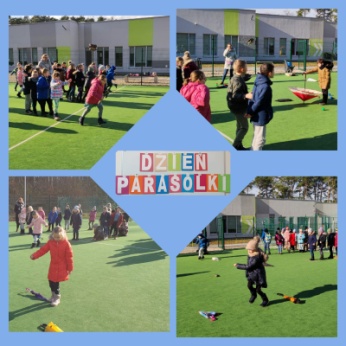 Świetlicowa
olimpiada
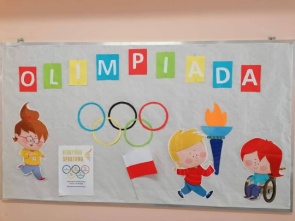 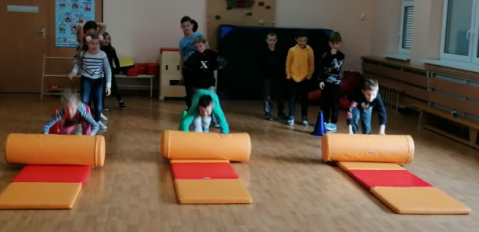 Zdrowy być, zdrowo żyć
Dzień parasolki na sportowo
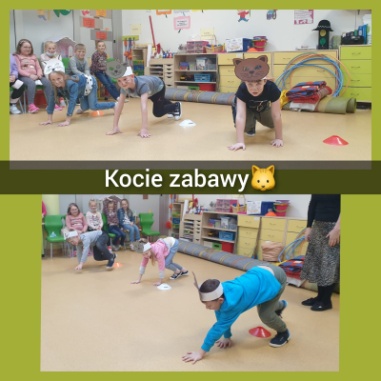 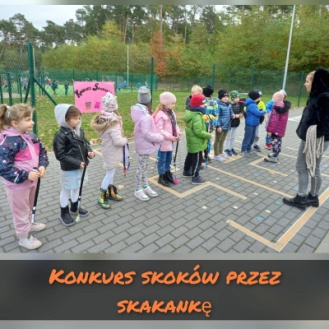 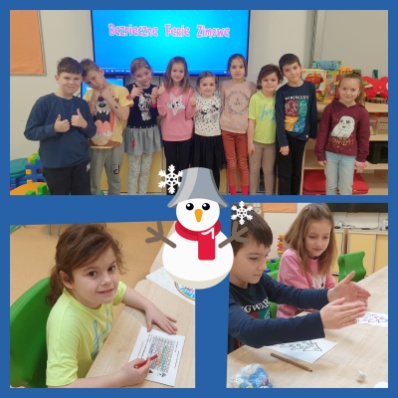 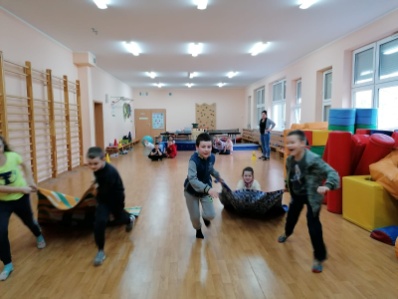 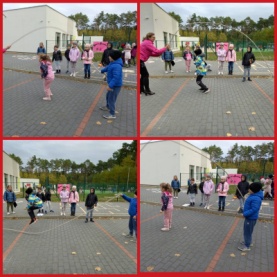 Konkurs skoków przez skakankę
Bezpieczne ferie
Dzień kota na sportowo
DZIAŁANIA W ZAKRESIE PROMOCJI   ZDROWIA – 2021/22
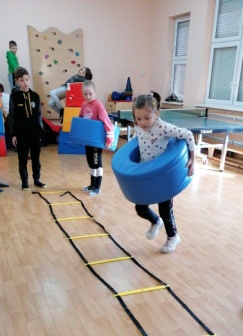 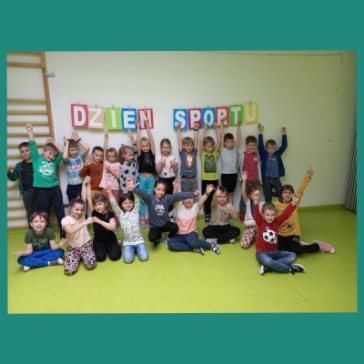 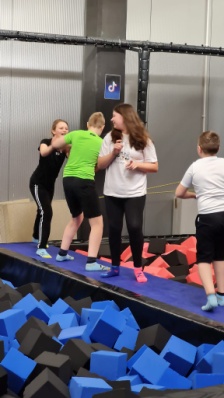 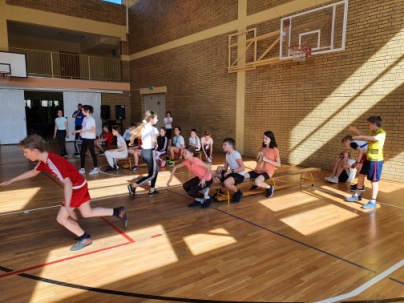 Dni zdrowia
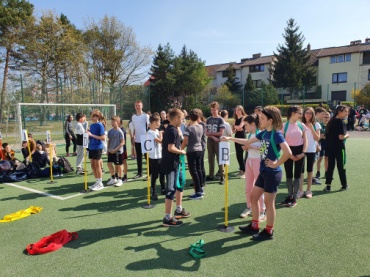 Dzień 
sportu
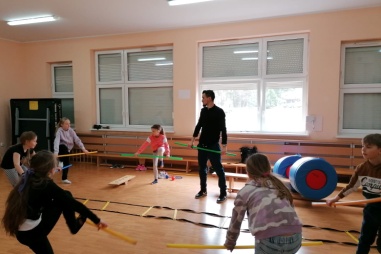 Aktywny Dzień Kobiet
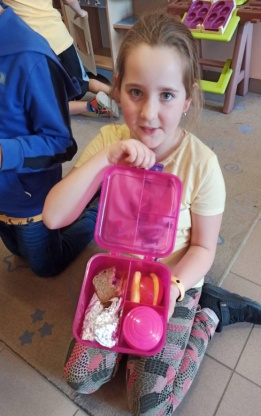 Spotkanie z dietetykiem
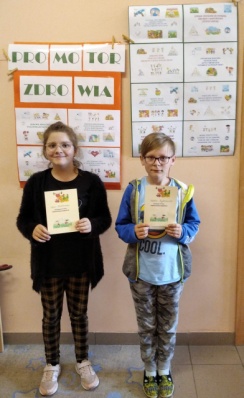 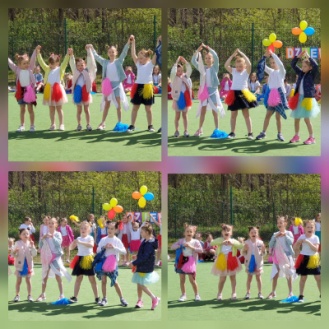 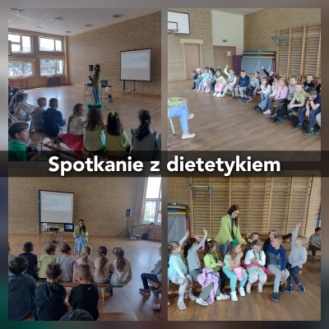 W zdrowy ciele, zdrowy duch
Promotor
zdrowia
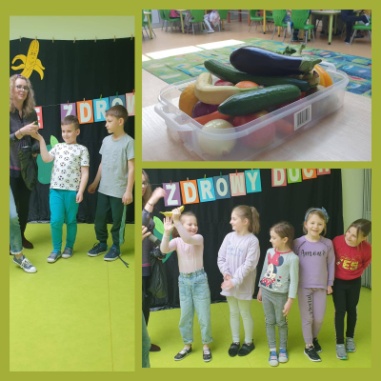 Dzień tańca
Śniadaniówka bez słodyczy
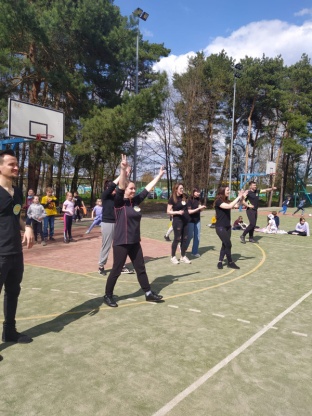 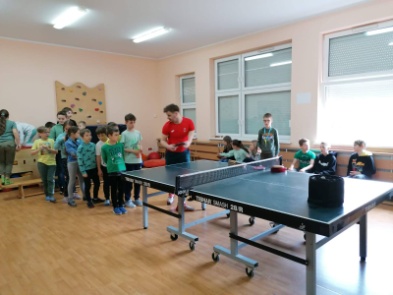 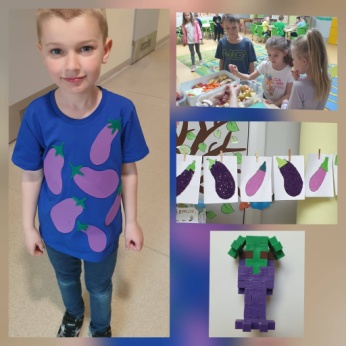 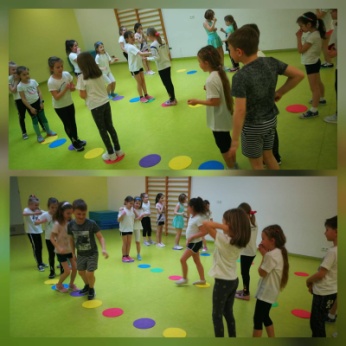 Turniej w 
zbijaka
Zajęcia 
sportowe – 
Sport to zdrowie
Spotkanie z paraolimpijczykiem
Warzywa i owoce w świetlicy
REALIZACJA  CELÓW  PRIORYTETOWYCH W  ROKU  SZKOLNYM  2022/23
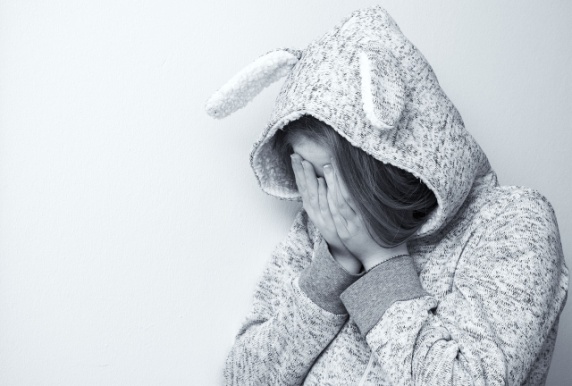 Wyłoniony problem priorytetowy

Izolacja uczniów, zdalne nauczanie oraz trudności w kontaktach z rówieśnikami spowodowały zmniejszenie odporności psychicznej na niepowodzenia szkolne oraz relacje rówieśnicze. Wychowawcy klas informowali specjalistów: pedagogów, psychologów, socjoterapeutów o problemach psychicznych swoich uczniów. 
Ponadto dzieci same zgłaszały się do nauczycieli i specjalistów z prośbą o pomoc.
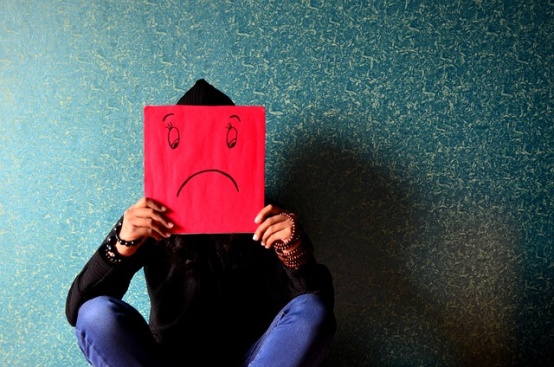 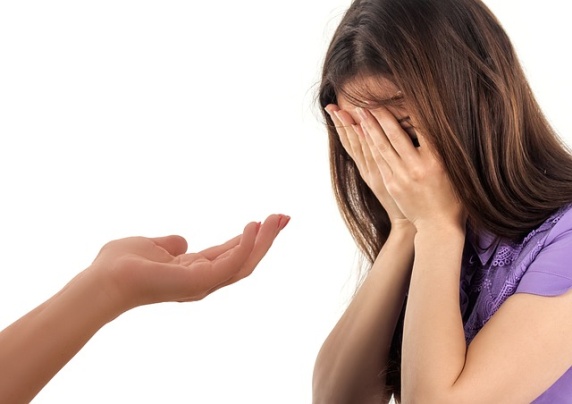 DZIAŁANIA W ZAKRESIE PROMOCJI   ZDROWIA – 2022/23
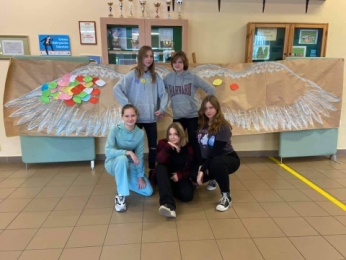 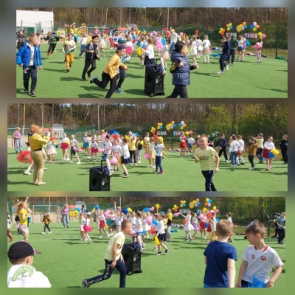 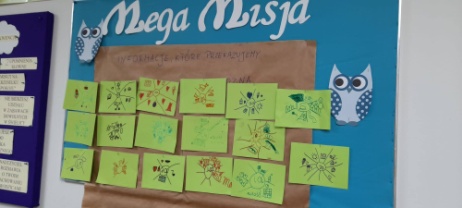 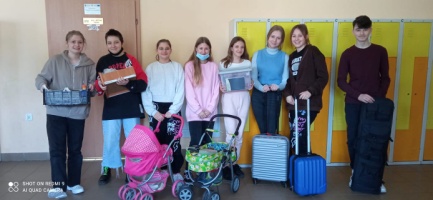 Dzień 
tańca
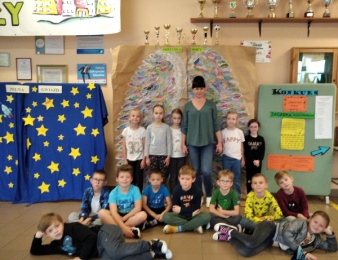 MegaMisja
Dzień bez plecaka
Tydzień 
uczniowskiej 
Supermocy
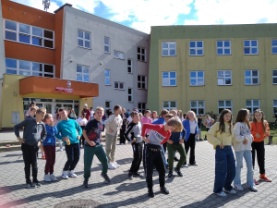 Taneczne
przerwy
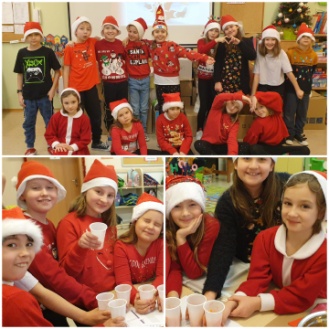 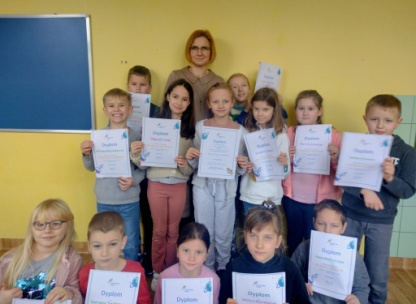 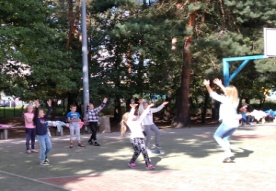 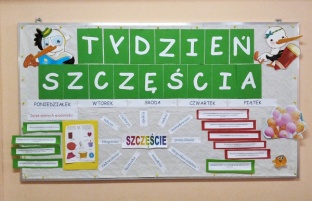 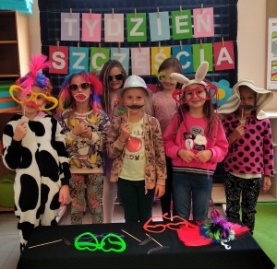 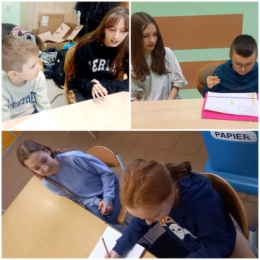 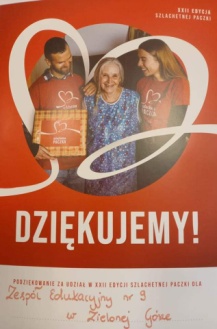 Projekt-Jak odczytać emocje
Mikołajki
Tydzień Szczęścia
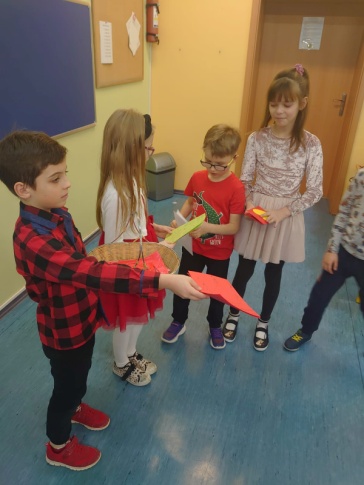 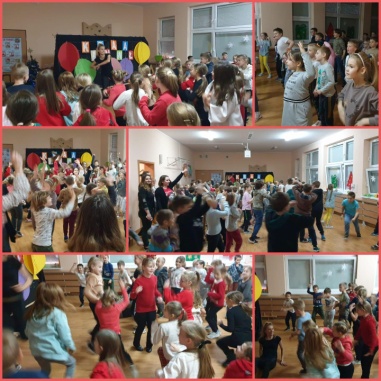 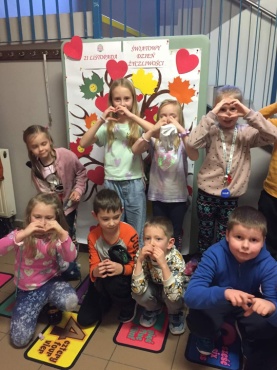 Wolontariat
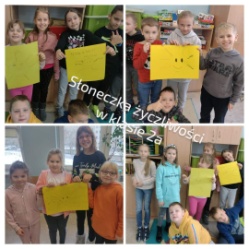 Szlachetna paczka
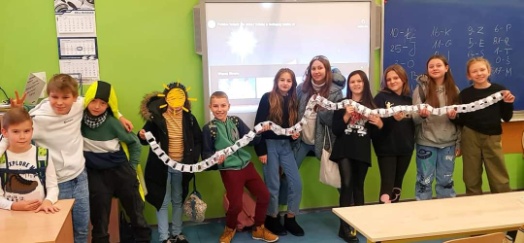 Dzień 
życzliwości
Bal karnawałowy
Walentynki
Łańcuch życzeń
DZIAŁANIA W ZAKRESIE PROMOCJI   ZDROWIA – 2022/23
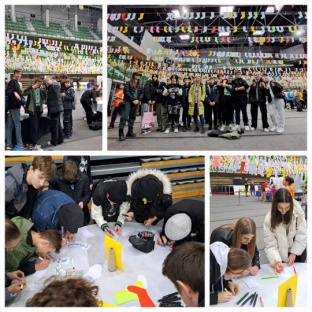 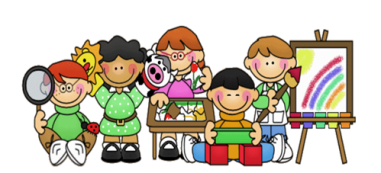 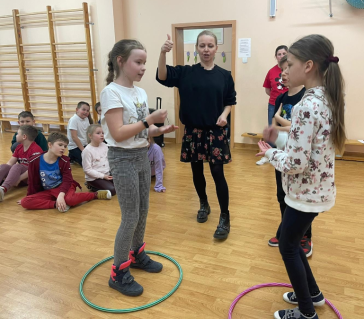 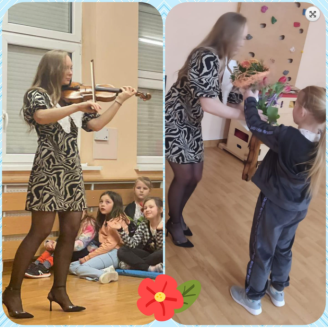 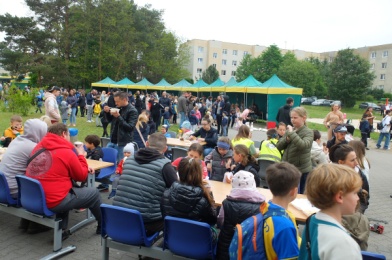 11 Wspaniałych
Dzień kolorowej
skarpetki
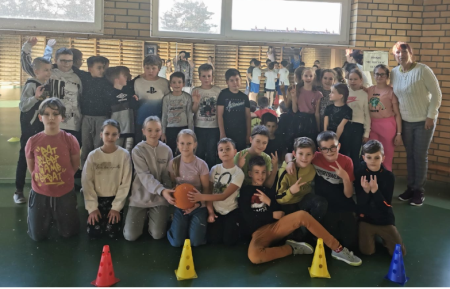 Konkurs-Kamień, 
papier, nożyce
Festyn szkolny
Dzień Kobiet
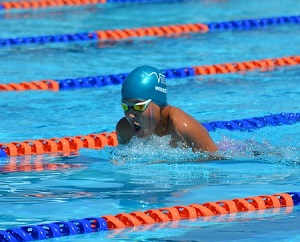 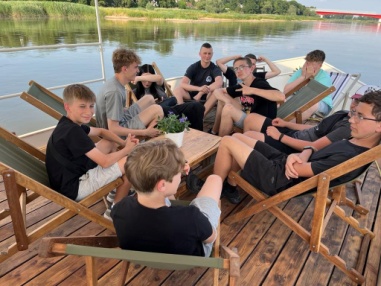 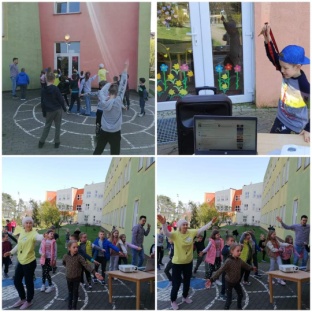 Dni zdrowia
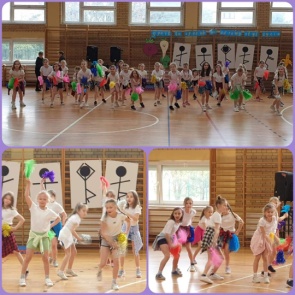 Wycieczki 
klasowe
Dwa ognie kl.3
Mistrzostwa miasta w pływaniu kl.2
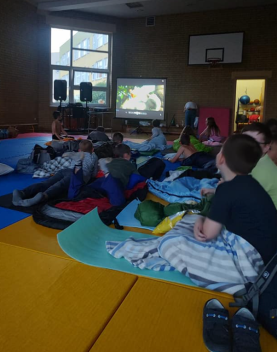 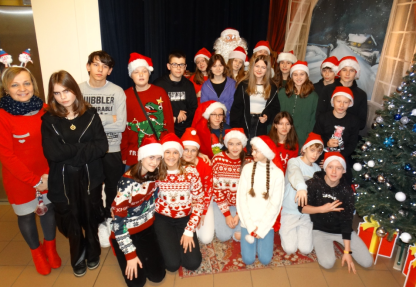 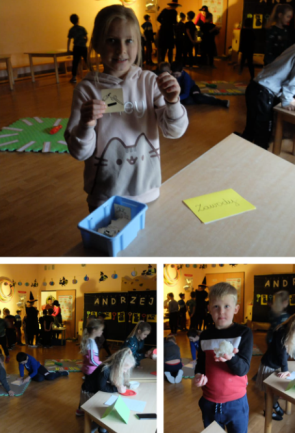 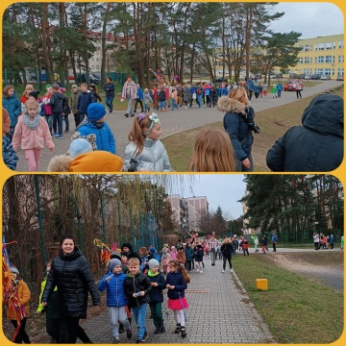 Nocowanie w szkole
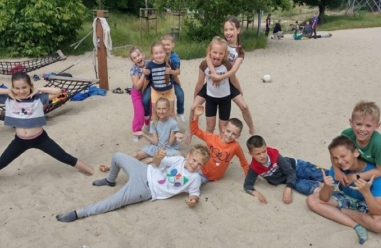 Dzień Świątecznego Sweterka
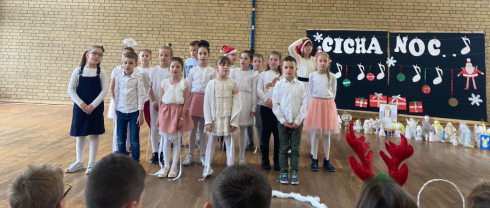 Spacer z gaikiem
Dzień pustej klasy
Radosne andrzejki
Dzień Anioła
WSPÓŁPRACA  Z  RODZICAMI I   ŚRODOWISKIEM   LOKALNYM
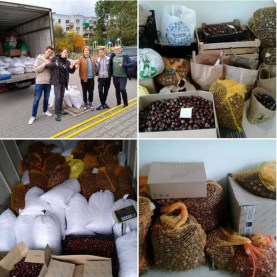 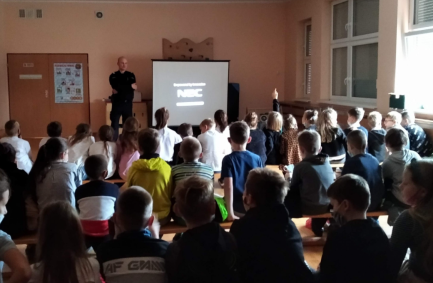 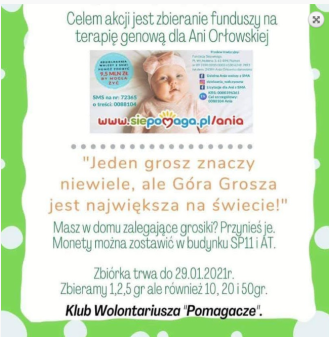 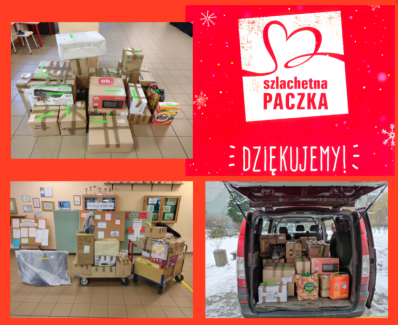 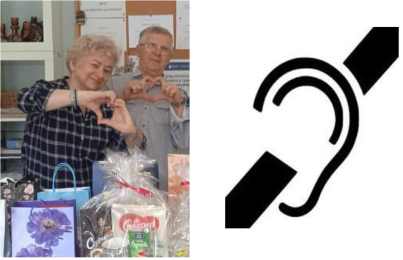 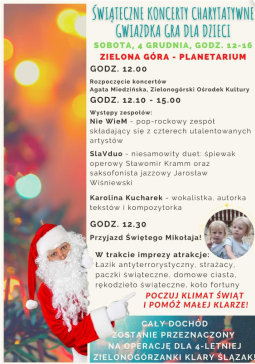 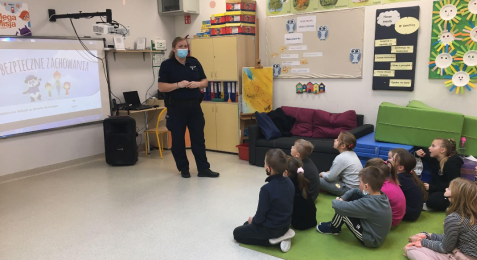 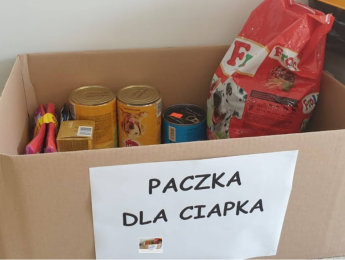 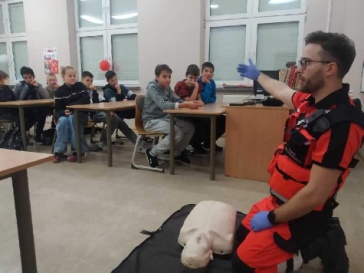 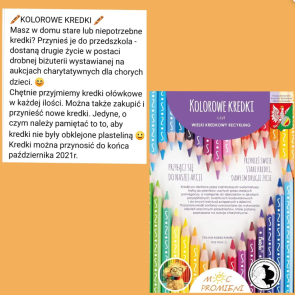 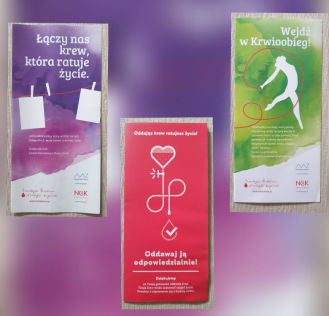 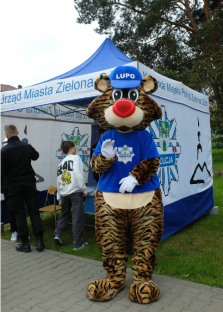 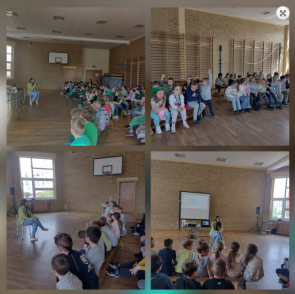 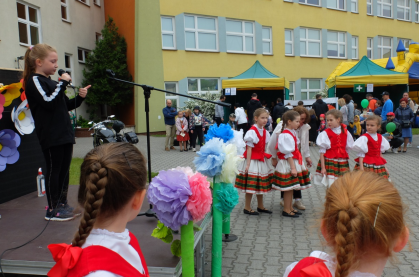 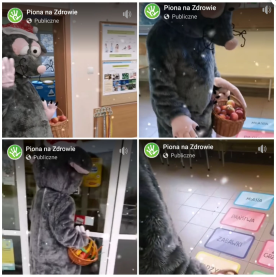 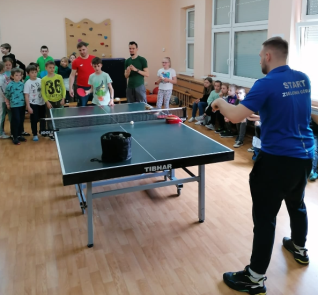 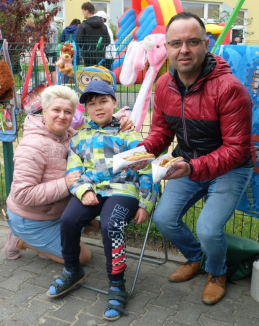 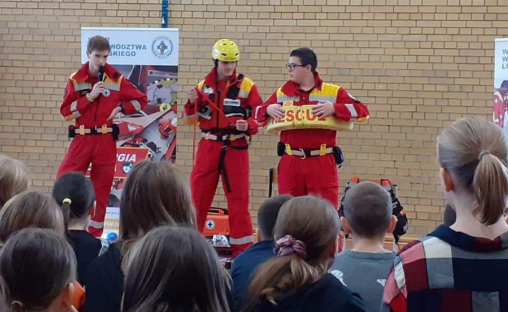 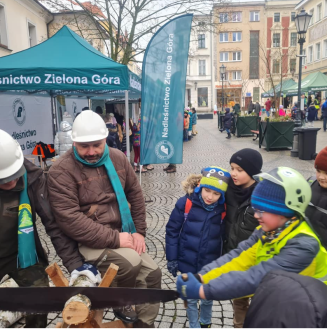 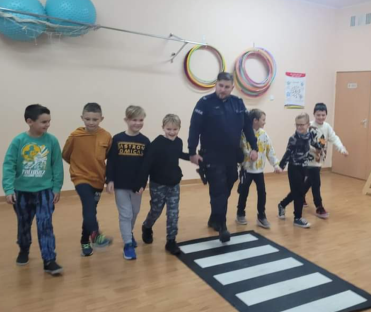 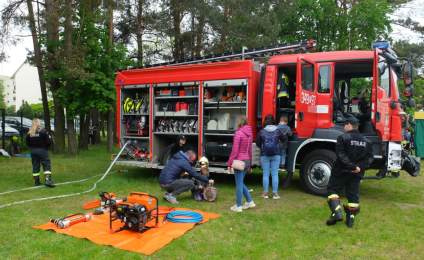 SZKOLENIA  SPOŁECZNOŚCI  SZKOLNEJW  ZAKRESIE  PROMOCJI  ZDROWIA
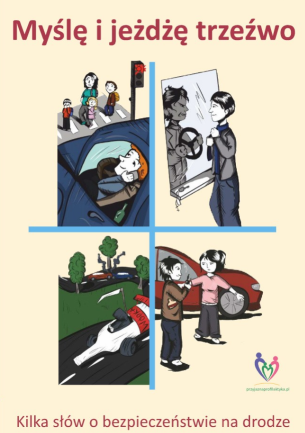 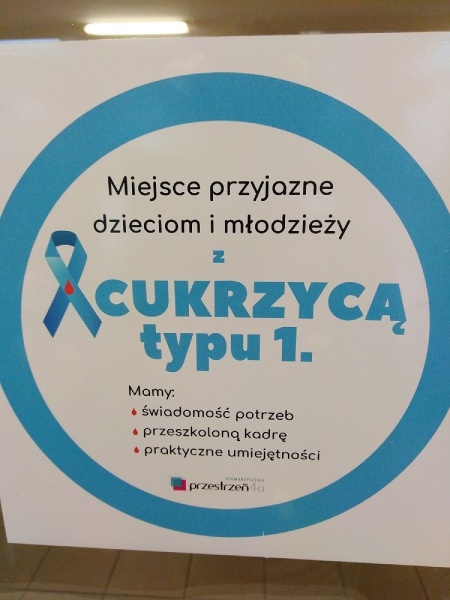 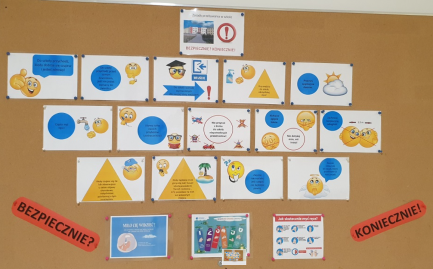 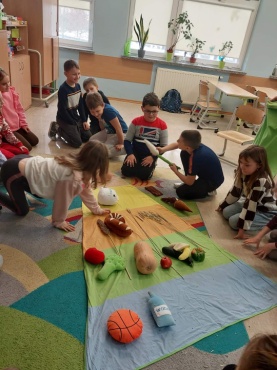 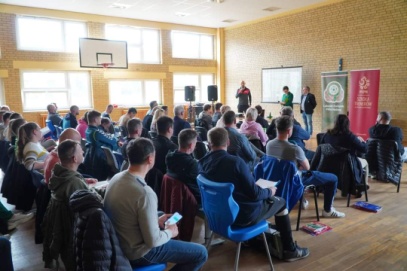 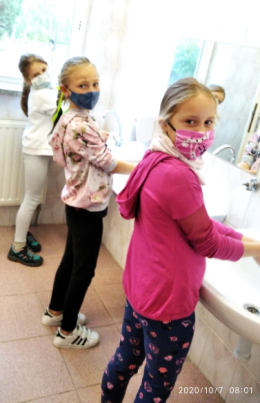 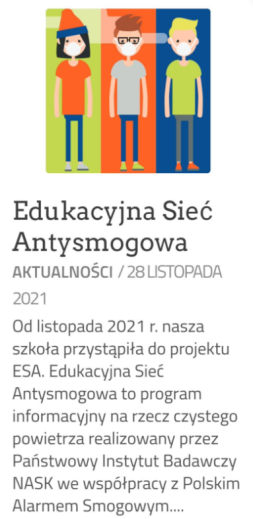 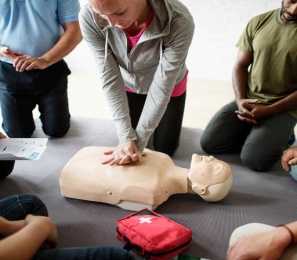 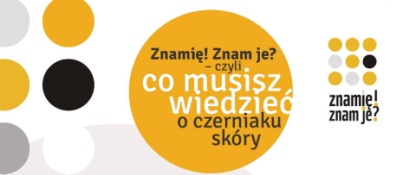 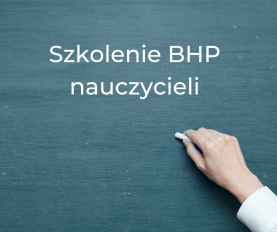 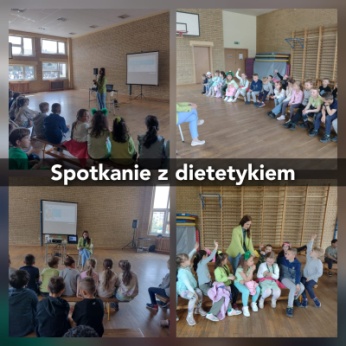 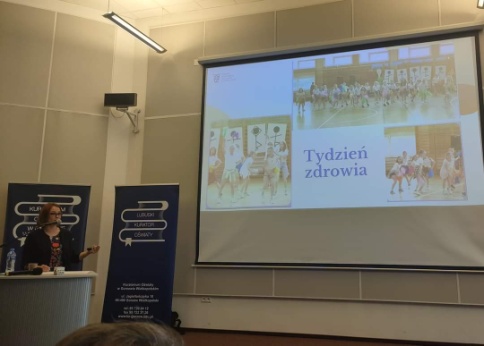 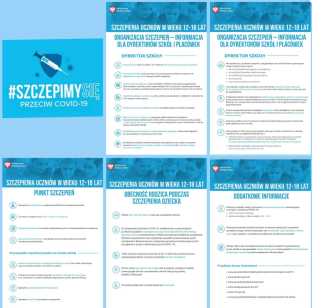 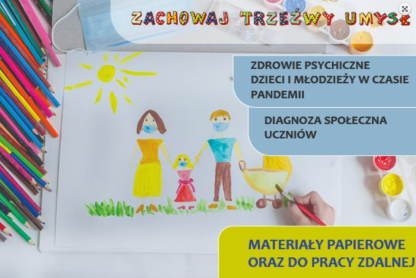 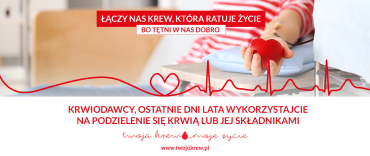 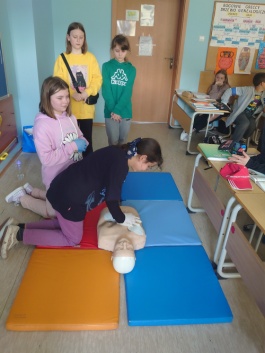 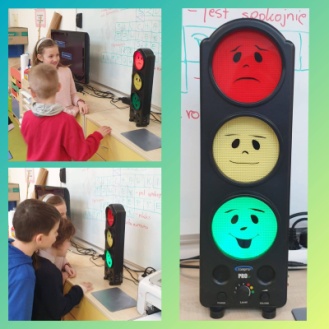 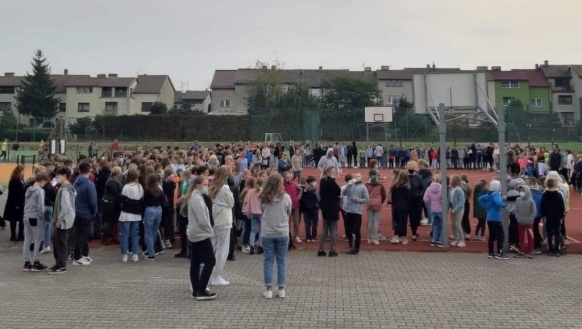 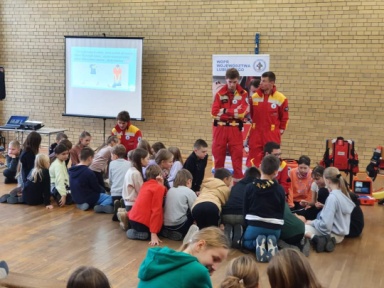 PRACA  SZKOLNEGO  KOORDYNATORA I  ZESPOŁU  PROMOCJI  ZDROWIA
W latach 2020-2023 odbyło się wiele zaprotokołowanych spotkań zespołu promocji zdrowia oraz szkoleń dla Rady Pedagogicznej. 
Przygotowano i przeprowadzono diagnozę potrzeb szkoły z zakresu szeroko pojętej edukacji zdrowotnej.  
Ustalono zakres działań i harmonogram pracy zespołu w kolejnych latach, włączając całą społeczność szkolną oraz środowisko lokalne. 
Powołano zespół osób odpowiedzialnych za poszczególne przedsięwzięcia.
Praca zespołu w trzech ostatnich latach była bardzo intensywna, co znajduje swoje odzwierciedlenie w licznych i różnorodnych działaniach prozdrowotnych. 
Działania związane z promocją zdrowia były na bieżąco umieszczane na stronie internetowej szkoły, w galerii PROMOCJI ZDROWIA.
Mieliśmy na celu ponowne uzyskanie certyfikatu „Szkoły Promującej Zdrowie”.
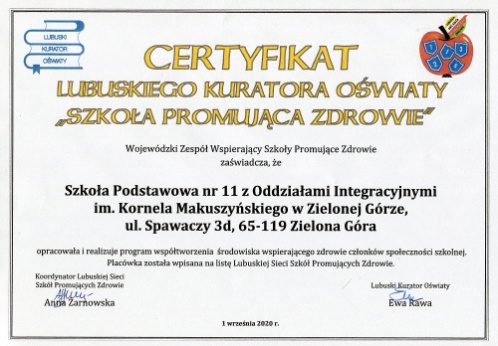 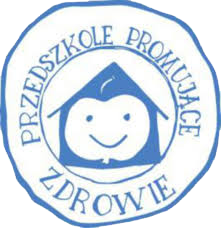 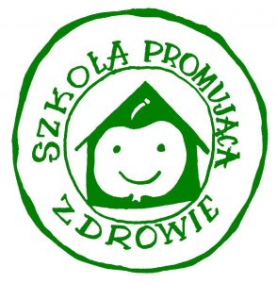 MONITOROWANIE  SAMOPOCZUCIA SPOŁECZNOŚCI  SZKOLNEJ
Rok szkolny 2020/2021
Sposób monitorowania: 
Obserwacja, wywiady, rozmowy z nauczycielami, pracownikami, uczniami  i  rodzicami.  
Śledzenie rozporządzeń Ministra Zdrowia, zarządzeń Sanepidu.
Wyniki monitorowania: 
Analiza frekwencji uczniów, wzrost zachorowalności na COVID – 19 , zgłaszanie przypadków zachorowań do dyrekcji szkoły.

Rok szkolny 2021/2022
Sposób monitorowania:
Bilans uczniów klas I, III, V, VII przeprowadzony przez pielęgniarkę  szkolną.
Wyniki monitorowania: 
Analiza przeprowadzonego pomiaru wagi ciała uczniów klas I – VIII.

Rok szkolny 2022/2023
Sposób monitorowania:
Obserwacja, wywiady, rozmowy z nauczycielami, pracownikami, uczniami  i rodzicami, systematyczne śledzenie doniesień medialnych.
Wyniki monitorowania: 
Narastająca frustracja wynikająca z powrotu do szkoły po długotrwałej izolacji. 
Zastąpienie kontaktów powoduje osłabienie pozytywnych emocji względem drugiego 
człowieka, zaburzenie odbierania realnego świata, zaburzenie  sytemu wartościowania.
międzyludzkich korzystaniem z urządzeń elektronicznych,
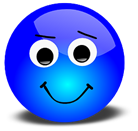 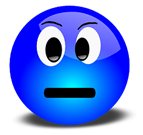 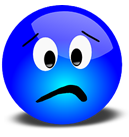 WYNIKI   EWALUACJI  DZIAŁAŃ  SZKOŁY  PROMUJĄCEJ  ZDROWIE - rok szk. 2020/2021
Wnioski z ewaluacji:
Przestrzegamy procedur postępowania w sytuacjach zagrożenia i wdrażamy je w życie społeczności szkolnej.
Podporządkowujemy się wprowadzonym Rozporządzeniom Dyrektora, regulaminom dotyczącym reżimu sanitarnego, higienicznego korzystania z toalet.  Przebywamy w wyznaczonych  strefach, korzystamy z przydzielonych wejść,  używamy preparatów dezynfekujących.
Nasze słabości to duża liczba uczniów oraz budynki szkolne i przedszkolne, w których musimy zapewnić higieniczną i bezpieczną naukę i zabawę.

Efekty podjętych działań:
Mniejsza liczba zachorowań wśród społeczności szkolnej.
Znajomość procedur postępowania uczniów, rodziców i pracowników szkoły 
        w sytuacjach zagrożenia.
Pracownicy szkoły znają zasady udzielania pierwszej pomocy z użyciem 
        półautomatycznego defibrylatora zewnętrznego (AED). 
Uczniowie przestrzegają instrukcji bezpiecznego korzystania ze środków dezynfekujących. 
Zakaz wchodzenia rodziców do szkoły i przedszkola.
Świadomość rodziców o konieczności zdalnego nauczania ich dzieci. 
Dbałość o higieniczne korzystanie z urządzeń elektronicznych podczas zdalnego nauczania (prawidłowa postawa ciała, przerwy).
Przestrzeganie reżimu sanitarnego przez społeczność szkolną podczas Egzaminu uczniów klas VIII.
Uczeń rozumie zagrożenie jakie niesie ze sobą wirus Covid 19. Zna i przestrzega zasady reżimu sanitarnego panujące w szkole i przedszkolu w okresie pandemii.
Uczeń pomimo nauki zdalnej i stacjonarnej uczestniczy w różnych formach aktywności fizycznej na świeżym powietrzu.
Wychowankowie znają zasady zdrowego stylu życia oraz zdrowego odżywiania.
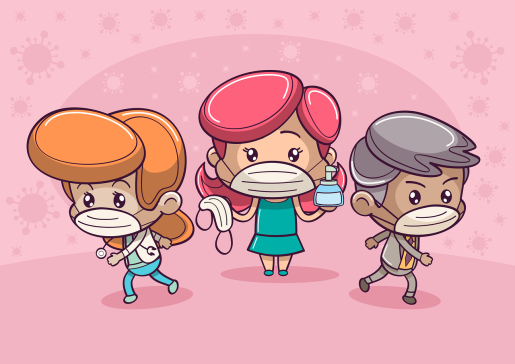 WYNIKI   EWALUACJI  DZIAŁAŃ  SZKOŁY  PROMUJĄCEJ  ZDROWIE - rok szk.2021/2022
Wnioski z ewaluacji:
Okres pandemii sprzyjał mniejszej aktywności fizycznej wśród uczniów, co bez wątpienia przyczyniło się do wzrostu nadwagi i otyłości.
Na lekcjach wychowawczych i zajęciach wychowania fizycznego należy uwzględniać tematykę związanąz propagowaniem zdrowego stylu życia, jako przeciwdziałaniu nadwadze i otyłości.
W kontaktach rówieśniczych należy zwracać uwagę na problem braku akceptacji    i odrzucenia dzieci otyłych już w klasie I – VIII.
Należy zwrócić uwagę szkolnym terapeutom na problem braku samoakceptacji wśród uczniów z nadwagą i otyłością. 
Należy kontynuować Program dla szkół - Owoce i warzywa w szkole, Pij mleko. 
W automatach szkolnych powinny znajdować się produkty niskokaloryczne. 
Należy promować picie wody, zamiast napojów o dużej zawartości cukru. 
W indywidualnych kontaktach z rodzicami oraz podczas zebrań należy 
        uświadamiać rodziców na temat otyłości i właściwych nawyków żywieniowych.

Efekty podjętych działań:
Uczeń uczestniczy w różnych formach aktywności fizycznej, spędza chętnie czas wolny na świeżym powietrzu, bez względu na temperaturę.
Wychowankowie znają zasady zdrowego stylu życia, zdrowego odżywiania oraz dbania o higienę osobistą.
Wymiana asortymentu w automatach na wodę, zdrowe napoje i przekąski.
Wprowadzenie wody jako dodatek do obiadu zamiast słodkich napojów (soków, kompotów).
Zdyscyplinowanie rodziców w zakresie przygotowywania drugiego śniadania, które jest spożywanew grupie rówieśniczej w stołówce szkolnej oraz wyposażenia  dziecka w wodę.
Wzbogacenie diety uczniów szkoły o codziennie spożywane mleko, warzywa i owoce – Programy dla szkół.
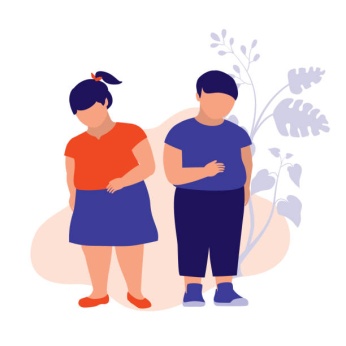 WYNIKI   EWALUACJI  DZIAŁAŃ  SZKOŁY  PROMUJĄCEJ  ZDROWIE – rok szk.2022/2023
Wnioski z ewaluacji:
Należy popularyzować wiedzę na temat sposobów radzenia sobie ze stresem i zdrowego odżywiania.
W klasach VIII zwrócić szczególną uwagę na sposoby radzenia sobie ze stresem przed egzaminem.
W klasach IV-VIII należy przeprowadzić zajęcia z zakresu psychoedukacji (relacje społeczne, emocje, konflikty, uzależnienia).
W klasach IV- VIII należy przeprowadzić zajęcia na temat dojrzewania i pierwszej pomocy.
W klasach IV należy przeprowadzić zajęcia integracyjne, aby wzmocnić poczucie własnej wartości uczniów.
W klasach IV –VIII należy zwiększyć ilość wycieczek pozaszkolnych oraz więcej wydarzeń klasowych.
Należy uatrakcyjniać zajęcia w klasach starszych ze względu na deklaracje uczniów dot. monotonii zajęć.
Pracować nad życzliwym stosunkiem nauczycieli do uczniów.
W klasach I – III należy pracować nad umiejętnością mówienia o trudnych sytuacjach, proszenia o pomoc.
W klasach I - III należy szukać konstruktywnego rozwiązywania konfliktów (bez przemocy).

Efekty podjętych działań:
W okresie pandemii zauważono wzrost negatywnych zachowań podczas 
        lekcji on-line wśród uczniów. Nauczyciele i terapeuci podjęli odpowiednie 
        działania, które są kontynuowane do tej pory.
Uczniowie poznali nowe metody i techniki radzenie sobie ze stresem.
W klasach IV – VIII zostały przeprowadzone zajęcie z zakresupsychoedukacji, pierwszej pomocy oraz dojrzewania.
W klasach I – III uczniowie pracowali nad umiejętnością rozwiązywania
        konfliktów bez przemocy.
Zwiększono liczbę spotkań i wycieczek integracyjnych.
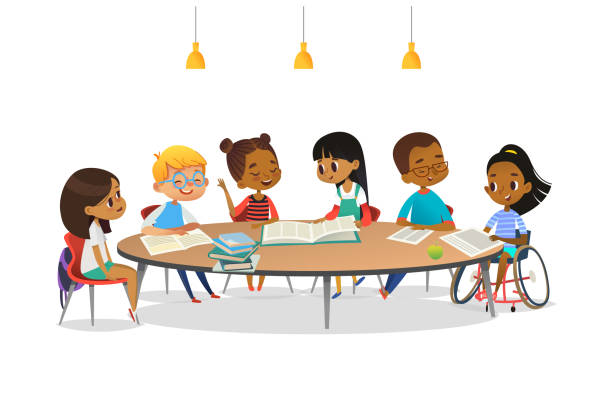 WSPÓŁPRACA  Z  PIELĘGNIARKĄ  SZKOLNĄ
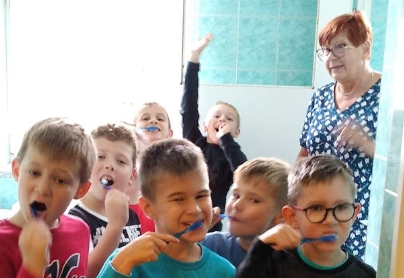 W ZE nr 9 w Zielonej Górze od wielu lat pracuje pielęgniarka pani Krystyna Chodkiewicz.
To ona czuwa nad zdrowiem uczniów i nauczycieli naszej szkoły. 
Czuwa nad gromadzeniem dokumentacji medycznej 
uczniów. Przeprowadza bilanse 6-latków, uczniów 
klas 1, 3, 5 i 7. 
Zajmuje się fluoryzacją zębów, monitoruje stan 
wzroku, słuchu i właściwej postawy dzieci.
Na prośbę rodziców sprawdza czystość ciała. 
Przeprowadza również pogadanki dla chłopców 
i dziewcząt dotyczące okresu dojrzewania.
Uczy i wskazuje konieczność przestrzegania higieny 
w różnych sytuacjach. 
Współpracuje z zespołem do spraw Promocji Zdrowia oraz z ZSiPKZ w Zielonej Górze. 
Współdziała z nami w różnych przedsięwzięciach 
prozdrowotnych (konkursach, apelach, turniejach ).
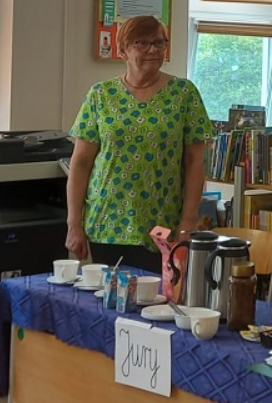 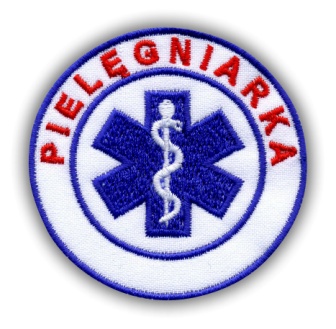 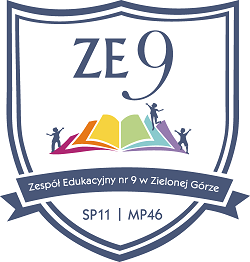 ZESPÓŁ  PROMOCJI  ZDROWIA
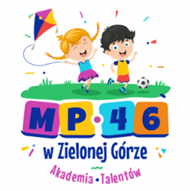